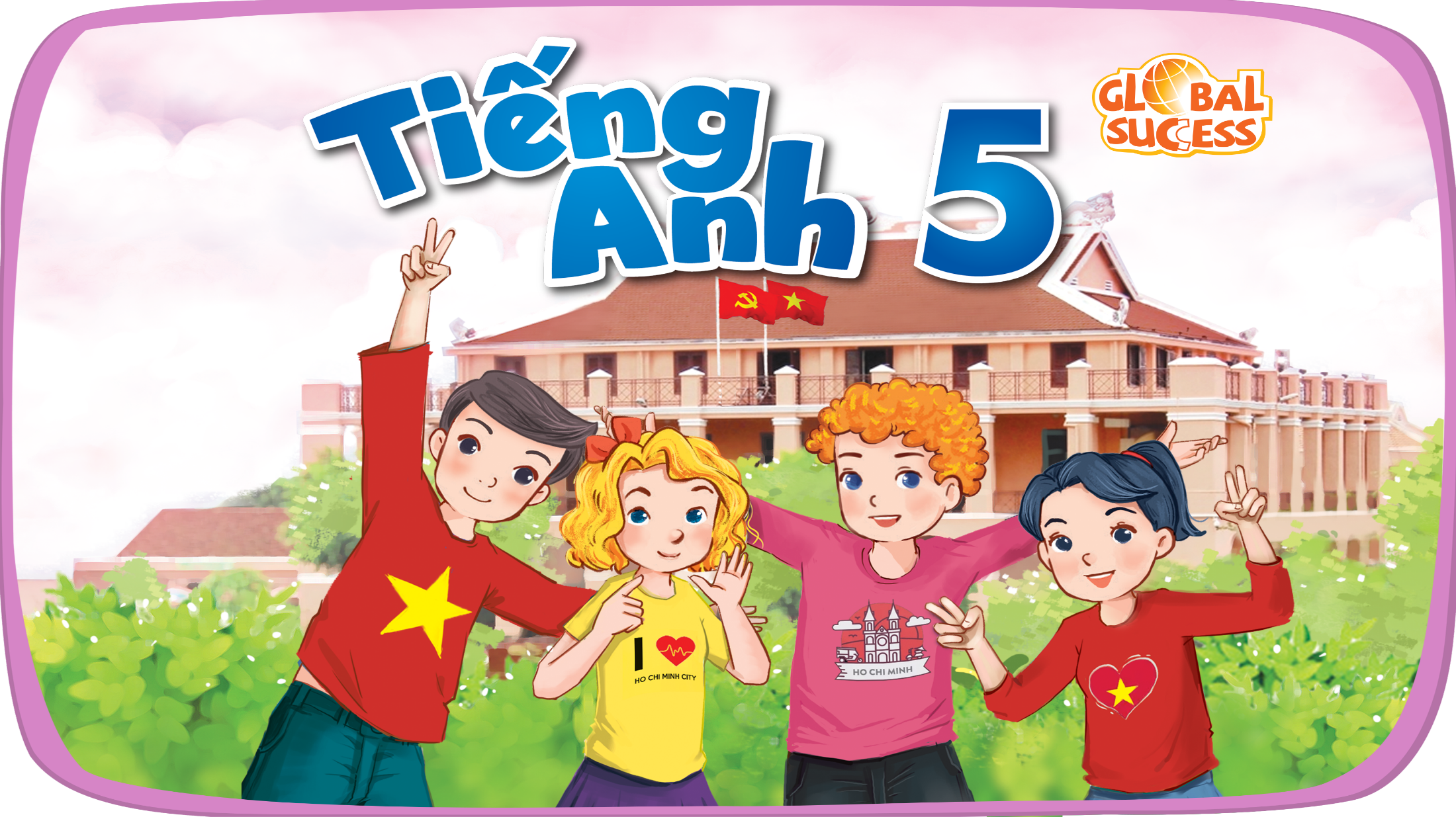 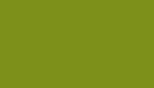 Unit 11: FAMILY TIME
Lesson 2 - Period 3
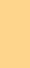 Table of contents
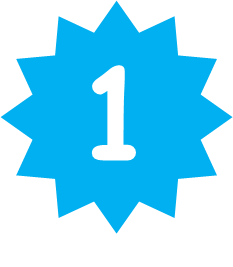 Warm-up and Review.
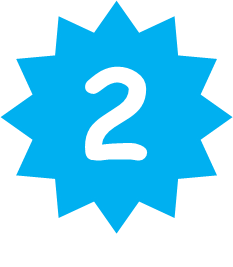 Activity 1: Look, listen and repeat.
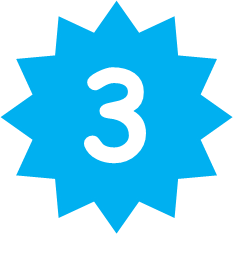 Activity 2: Listen, point and say.
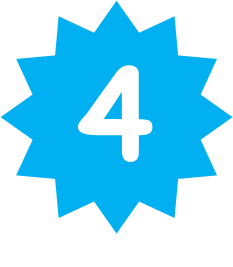 Activity 3: Let’s talk.
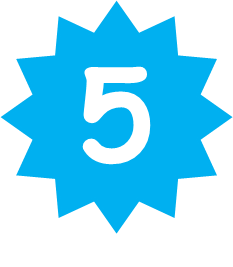 Fun corner and Wrap-up.
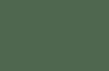 01
Warm-up and Review.
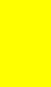 WHISPER GAME
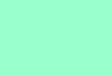 1
I swam with my mother yesterday.
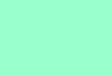 2
I collected shells with my brother last Sunday.
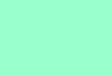 3
I walked on the beach with my family yesterday.
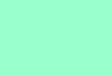 4
I took a photo with my sister.
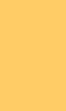 GOOD JOB!
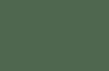 02
Activity 1
Look, listen and repeat.
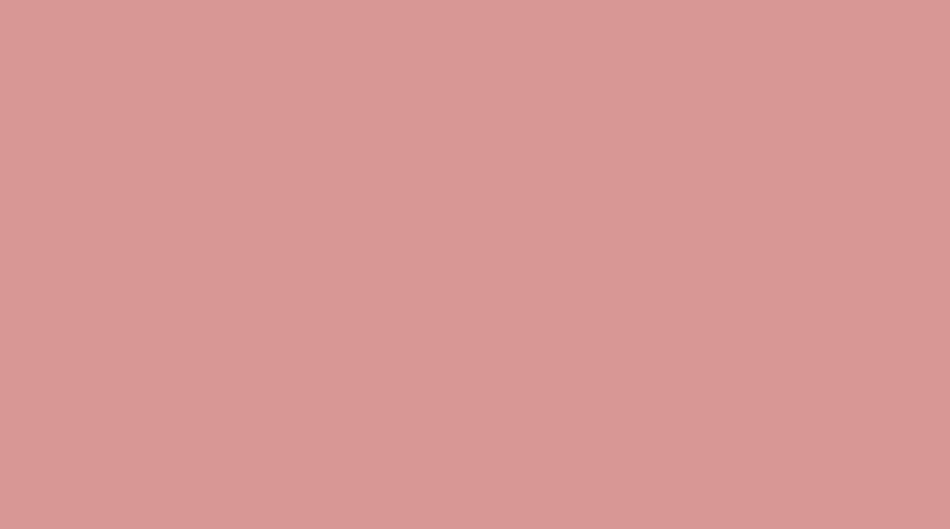 Look and say.
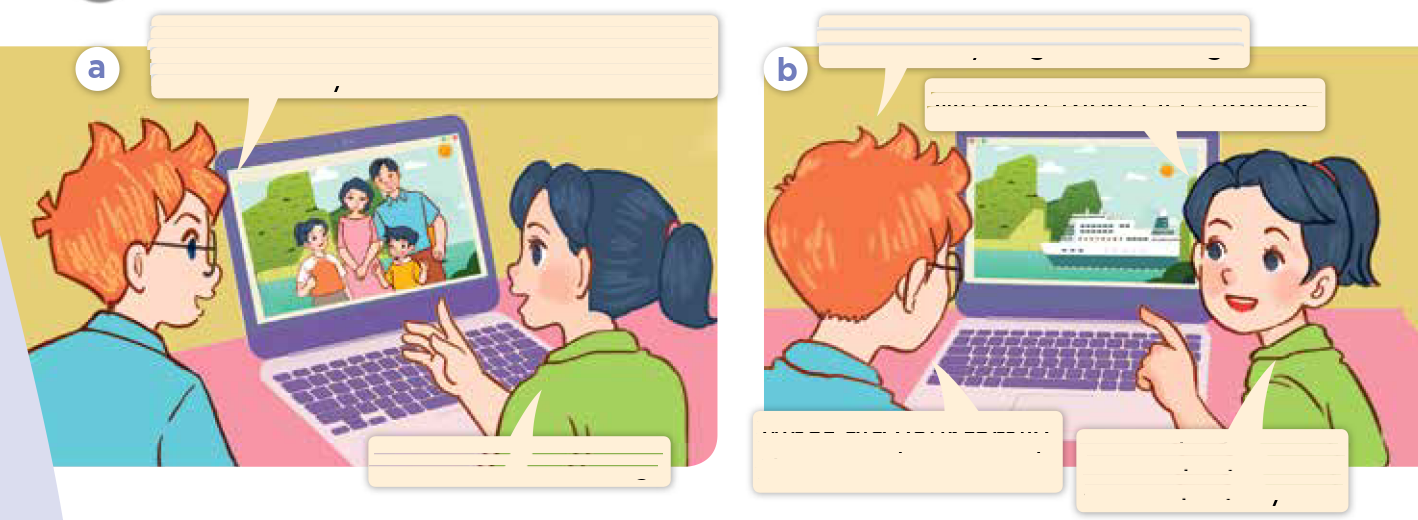 [Speaker Notes: Step 1: Have pupils look at Pictures a and b and identify the place, characters and their activities in the pictures.]
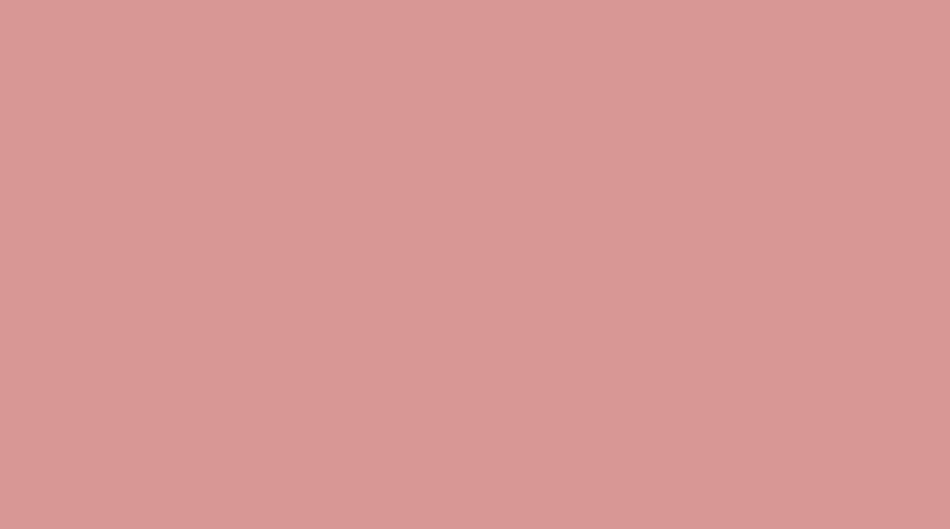 Look, listen and repeat.
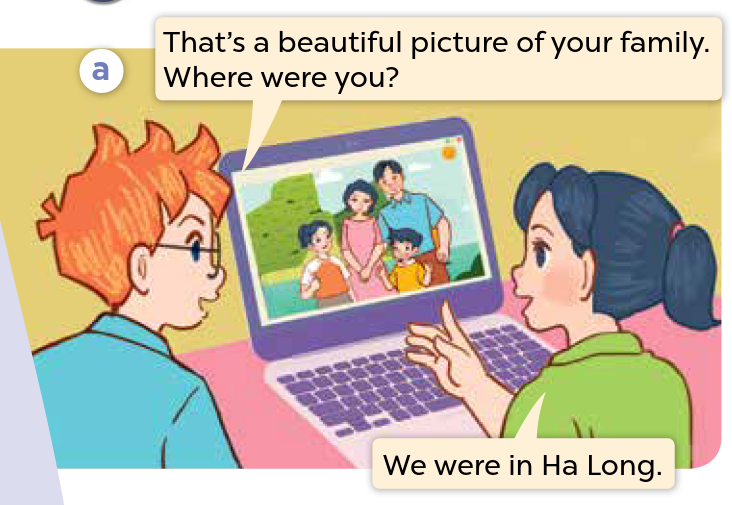 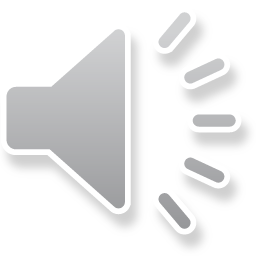 [Speaker Notes: Step 2: Ask pupils to look at Picture a. Play the recording for them to listen. Play the recording again, sentence by sentence, for pupils to listen and repeat. Follow the same procedure with Picture b. Correct their pronunciation where necessary.]
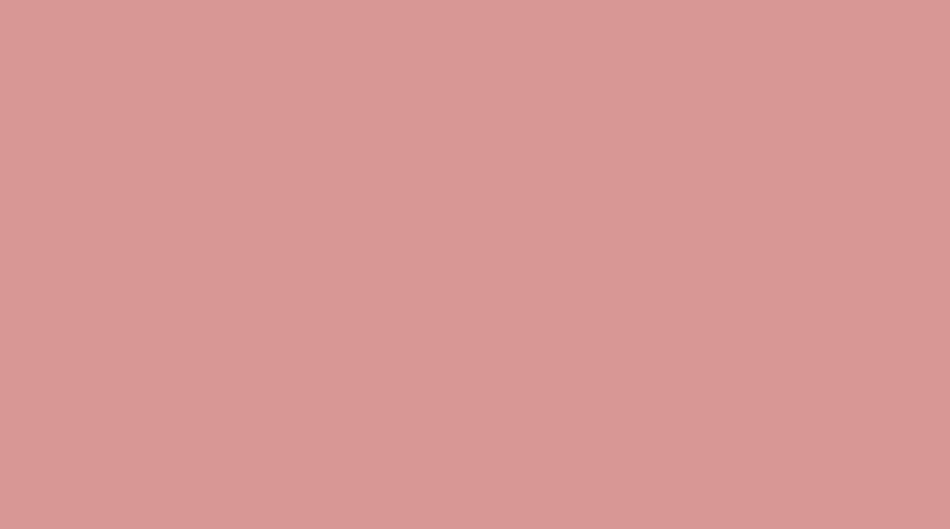 Look, listen and repeat.
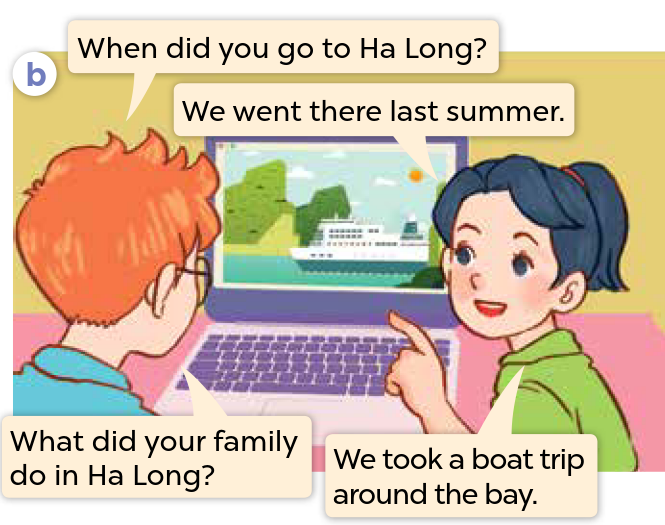 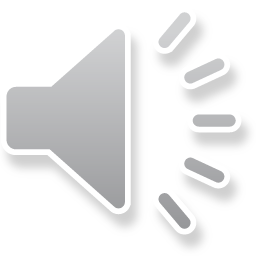 [Speaker Notes: Step 2: Ask pupils to look at Picture a. Play the recording for them to listen. Play the recording again, sentence by sentence, for pupils to listen and repeat. Follow the same procedure with Picture b. Correct their pronunciation where necessary.]
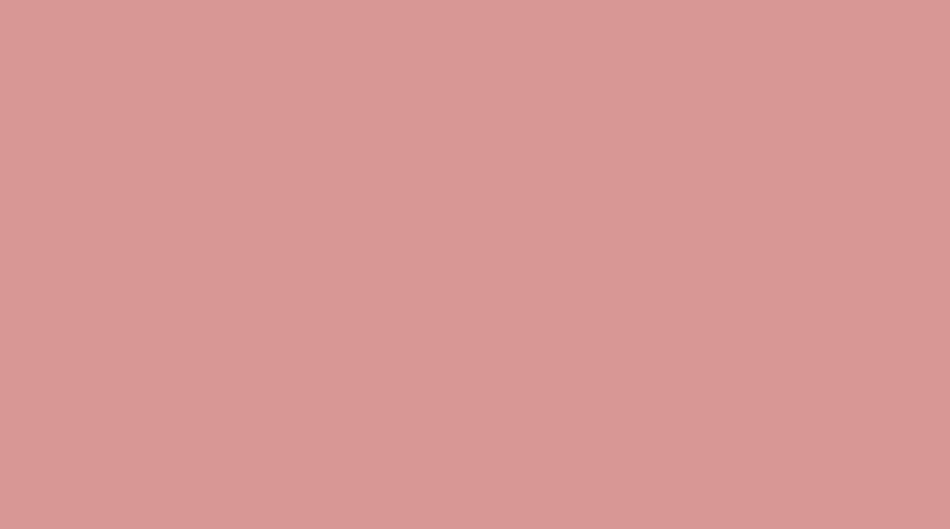 Look, listen and repeat.
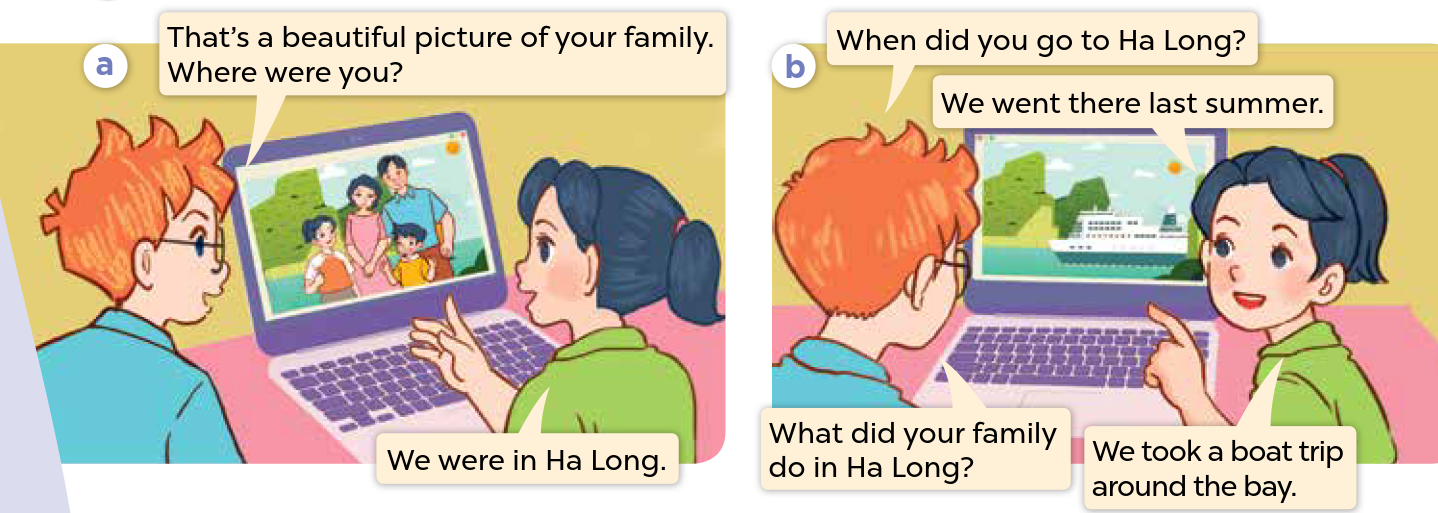 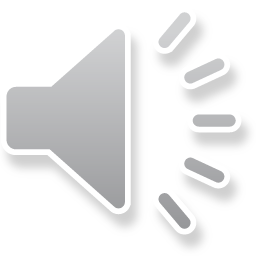 [Speaker Notes: Step 3: Play the recording again for pupils to listen and repeat in chorus, sentence by sentence.
Step 4: Invite a few pairs to the front of the classroom to listen and repeat the sentences in the recording.]
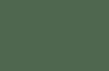 03
Activity 2
Listen, point and say.
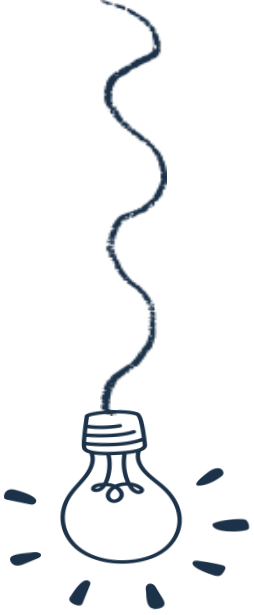 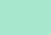 Look and say.
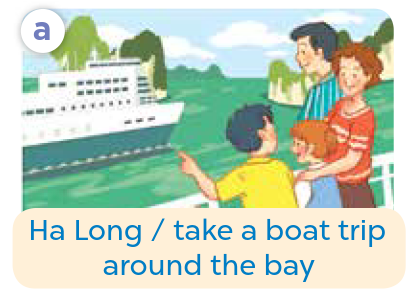 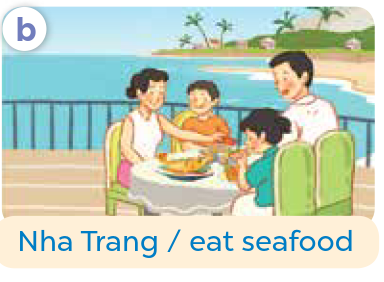 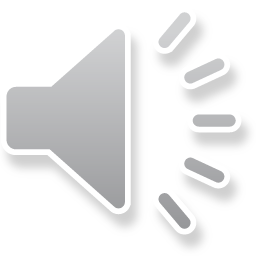 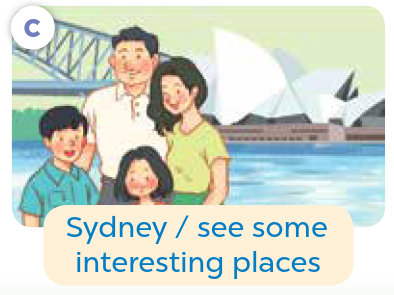 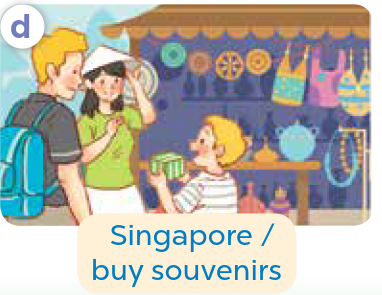 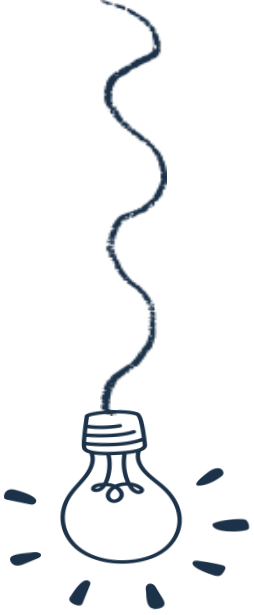 [Speaker Notes: Step 1: Have pupils look at the Pictures a, b, c and d and elicit the activities of the characters.]
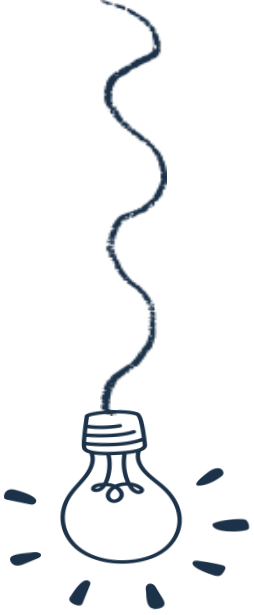 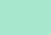 Listen, point and say.
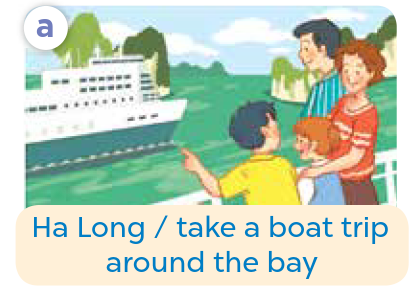 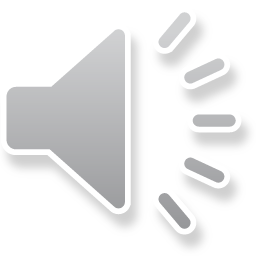 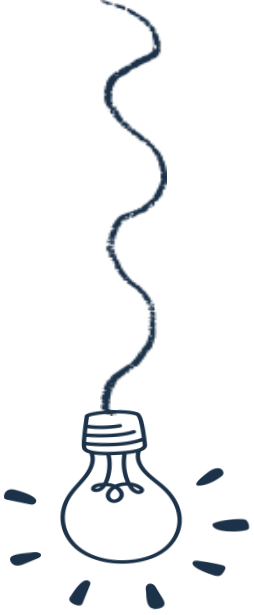 [Speaker Notes: Step 2: Have pupils point at Picture a, listen to the recording and repeat the words (Ha Long Bay / took a boat trip around the bay). Point at the bubbles and Picture a again and have pupils listen and repeat after the recording (What did your family do in Ha Long Bay? – We took a boat trip around the bay).]
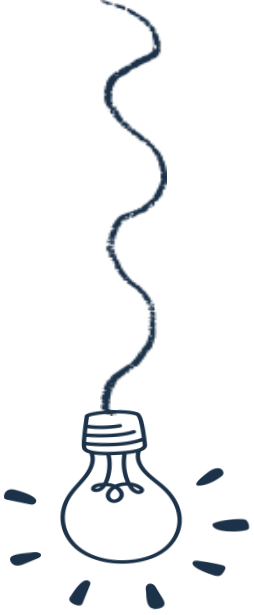 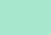 Listen, point and say.
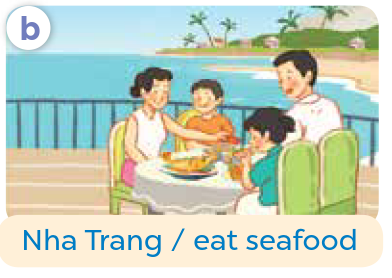 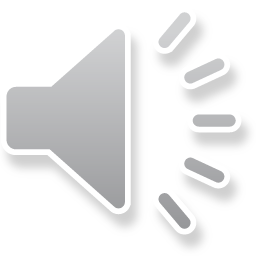 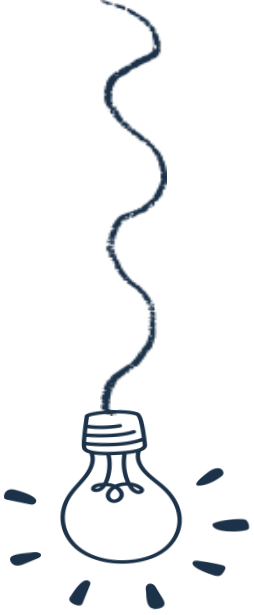 [Speaker Notes: Step 3: Follow the same procedure with the other three pictures (b, c, d). Have the class repeat the questions and answers a few times.]
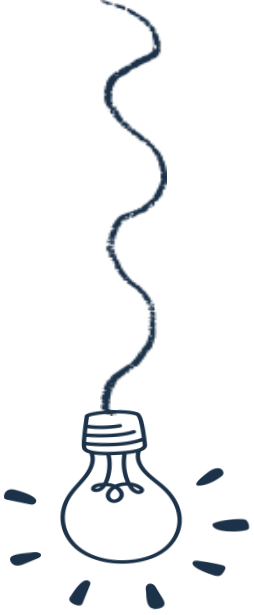 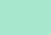 Listen, point and say.
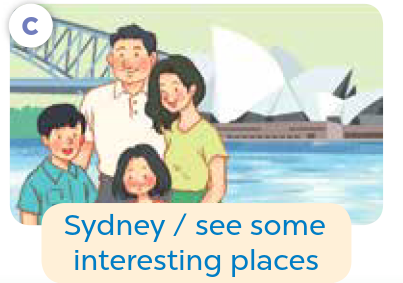 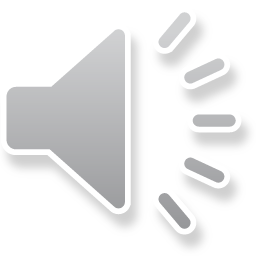 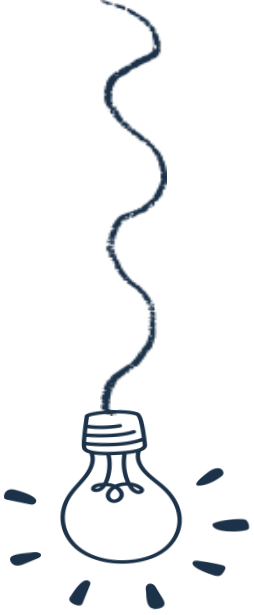 [Speaker Notes: Step 3: Follow the same procedure with the other three pictures (b, c, d). Have the class repeat the questions and answers a few times.]
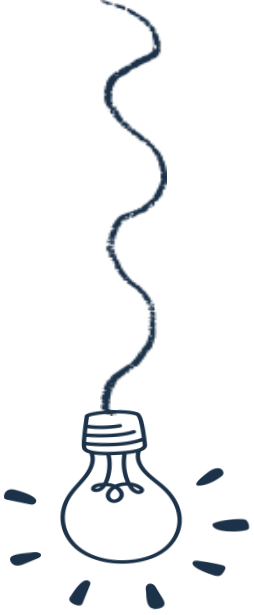 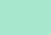 Listen, point and say.
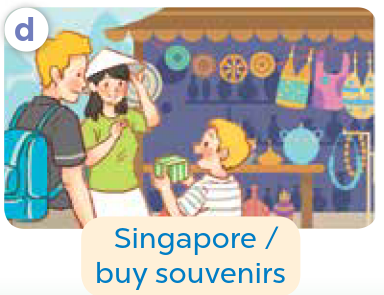 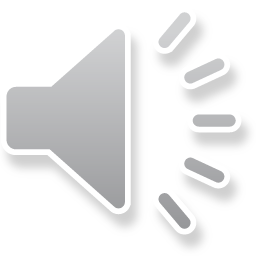 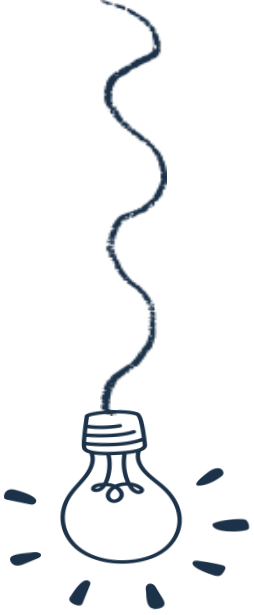 [Speaker Notes: Step 3: Follow the same procedure with the other three pictures (b, c, d). Have the class repeat the questions and answers a few times.]
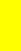 Work in pairs.
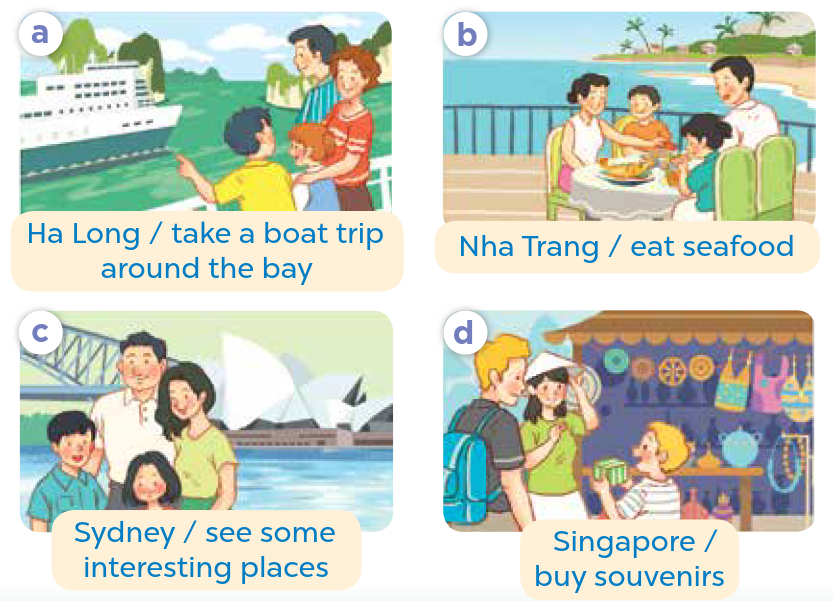 What did your family do in _____?
We _____.
[Speaker Notes: Step 4: Have pairs practise asking and answering the question What did your family do in ____? – We ____. using the picture cues.]
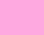 Practice
We took a boat trip around the bay.
What did your family do in Ha Long?
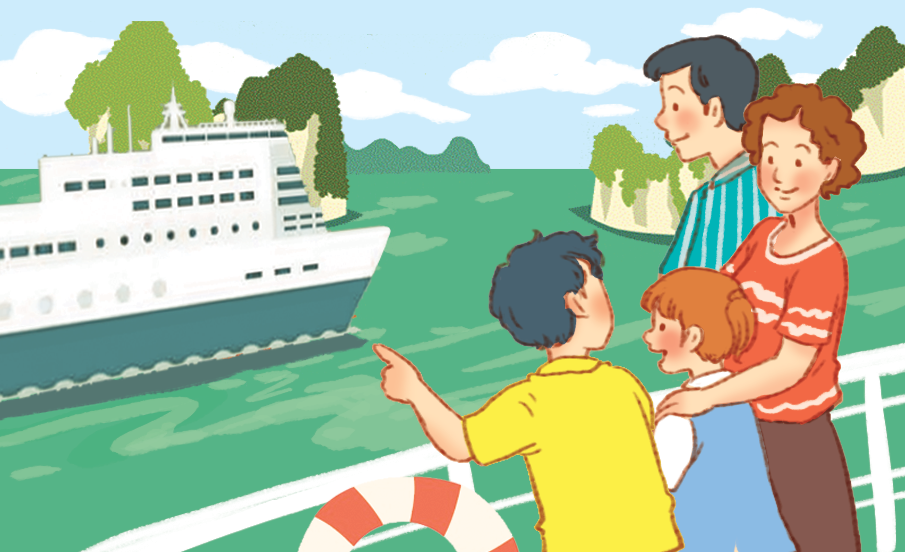 Ha Long / take a boat trip around the bay
[Speaker Notes: Step 5: Invite a few pairs to point at the pictures and say the questions and answers in front of the class.]
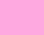 Practice
We ate seafood.
What did your family do in Nha Trang?
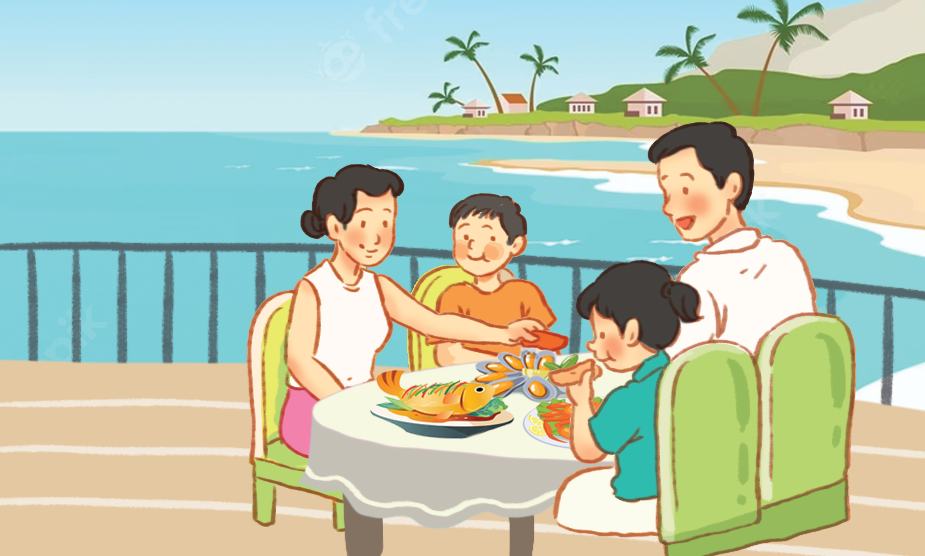 Nha Trang / eat seafood
[Speaker Notes: Step 5: Invite a few pairs to point at the pictures and say the questions and answers in front of the class.]
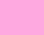 Practice
We saw some 
interesting places.
What did your family do in Sydney?
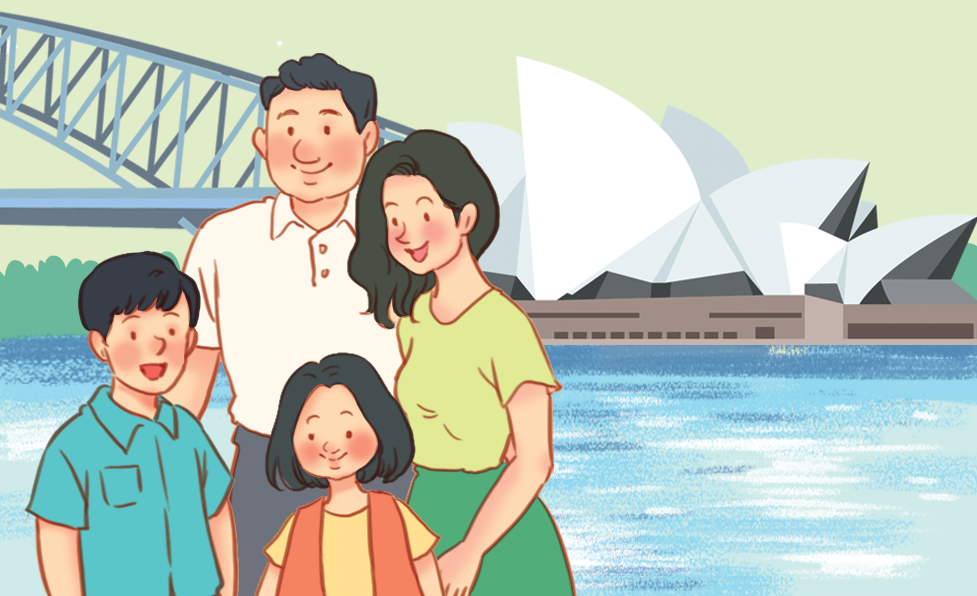 Sydney / see some 
interesting places
[Speaker Notes: Step 5: Invite a few pairs to point at the pictures and say the questions and answers in front of the class.]
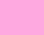 Practice
We bought souvenirs.
What did your family do in Singapore?
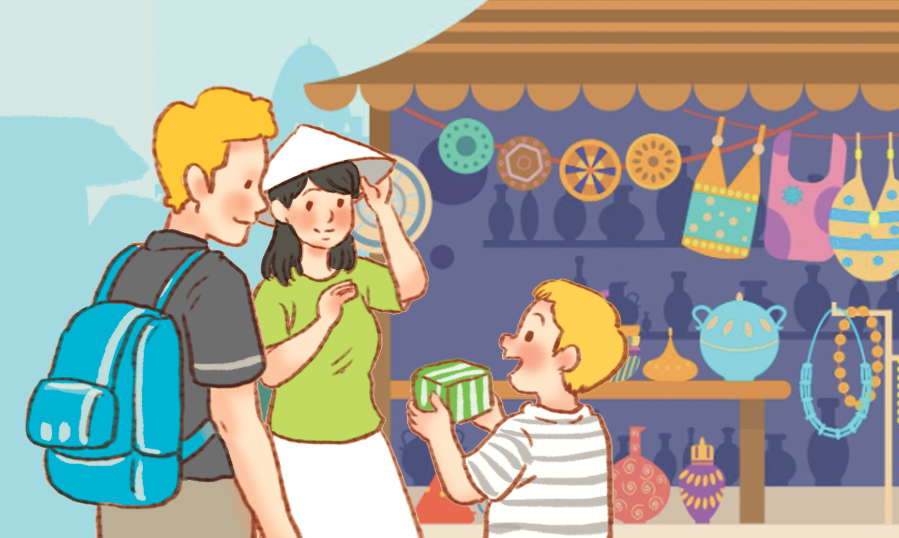 Singapore / buy souvenirs
[Speaker Notes: Step 5: Invite a few pairs to point at the pictures and say the questions and answers in front of the class.]
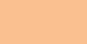 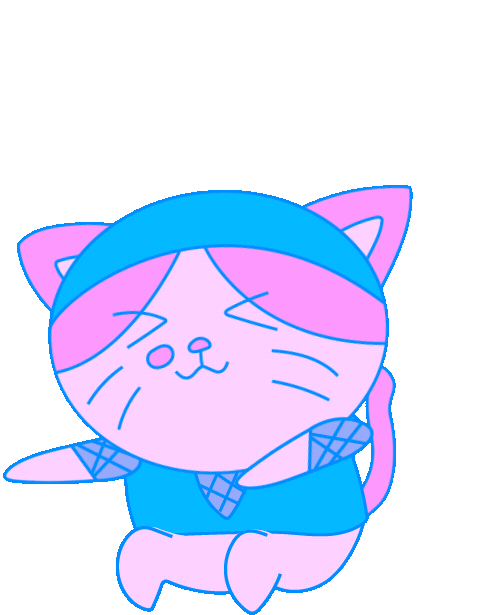 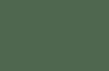 04
Activity 3
Let’s talk.
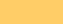 Let’s talk.
What did your family do in _____?
_____.
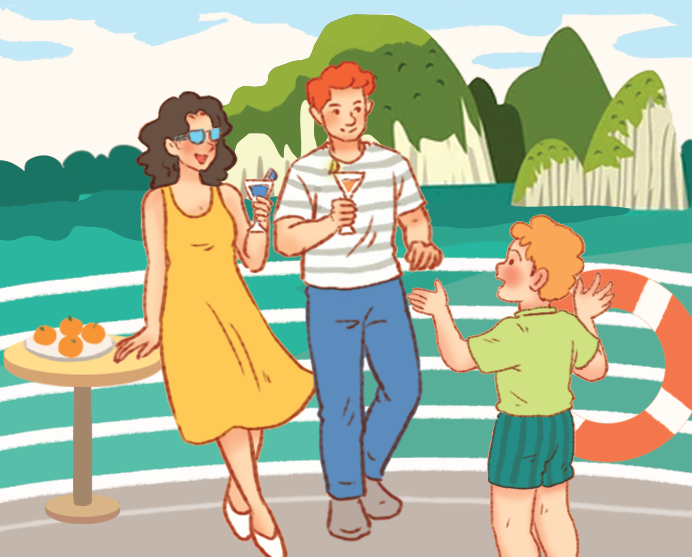 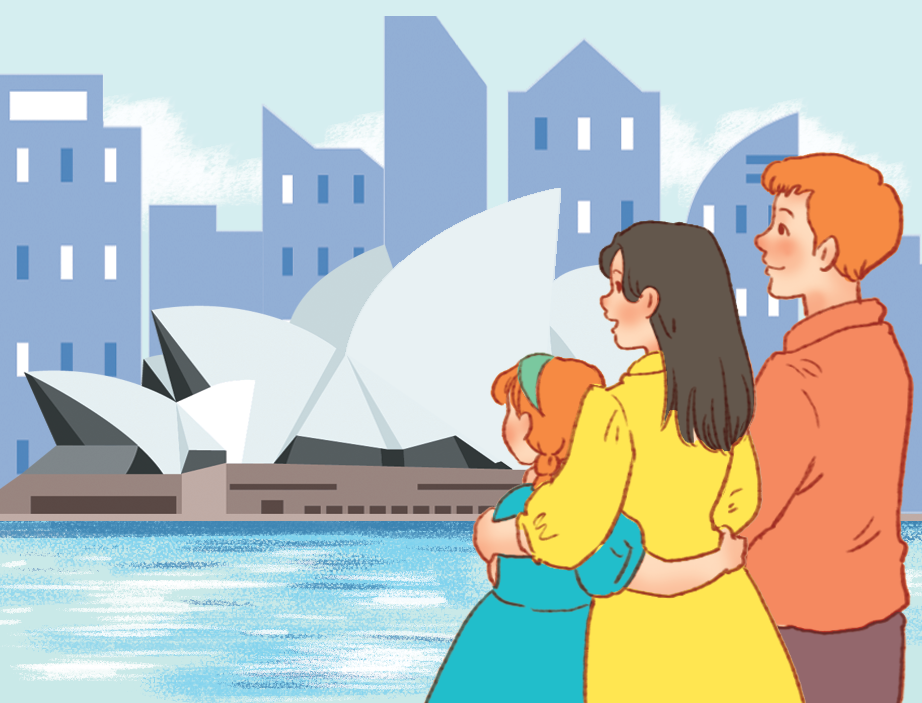 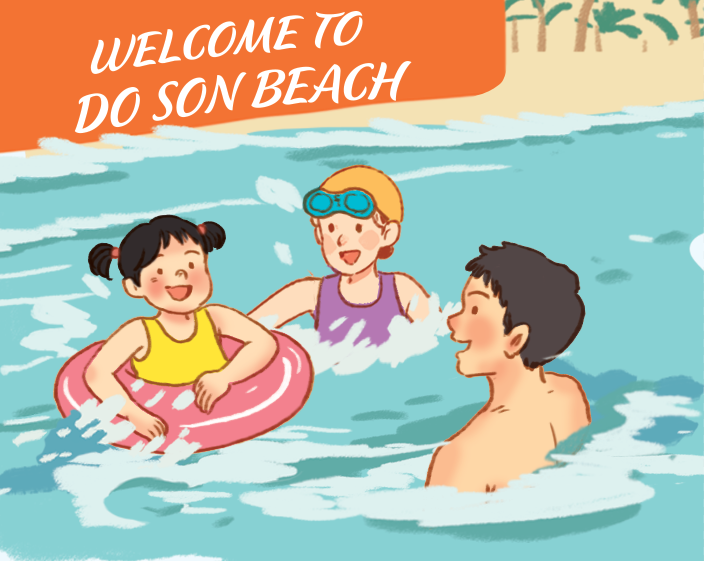 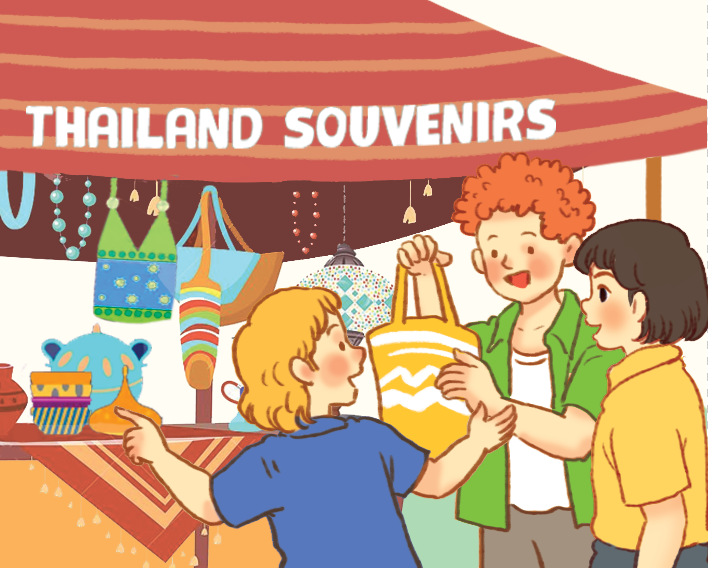 [Speaker Notes: Step 1: Draw pupils’ attention to the pictures. Ask questions to help them identify the context (see Input).]
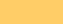 Work in pairs.
What did your family do in_____?
_____.
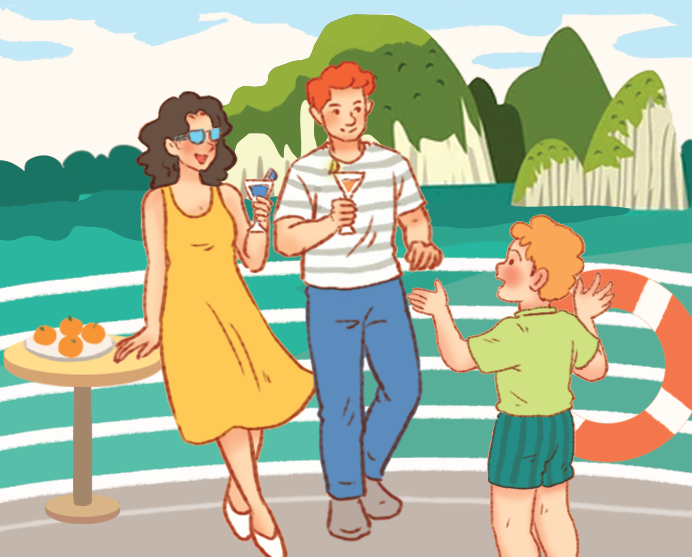 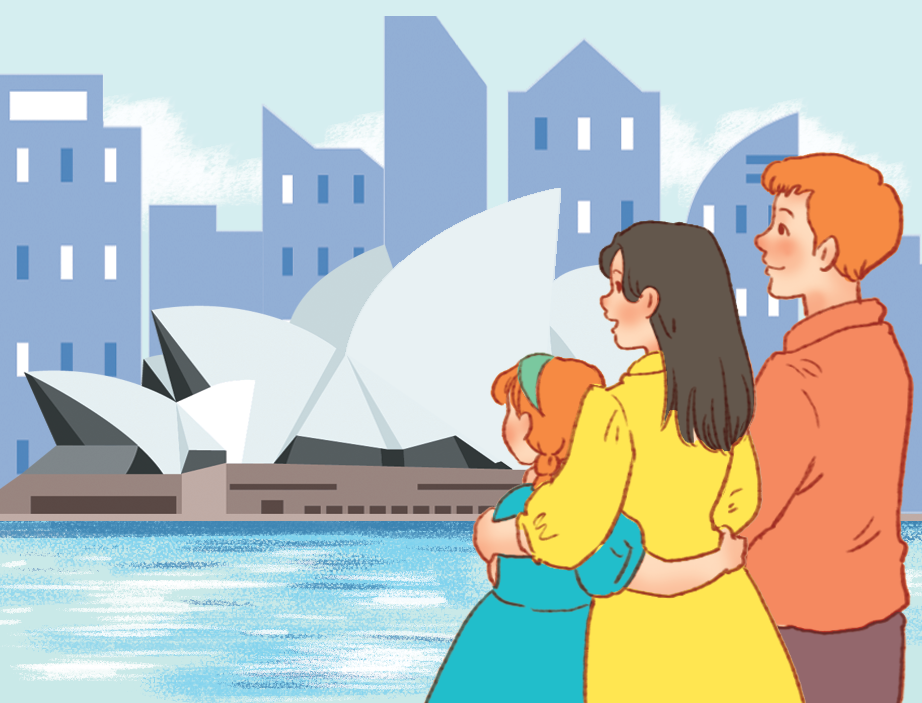 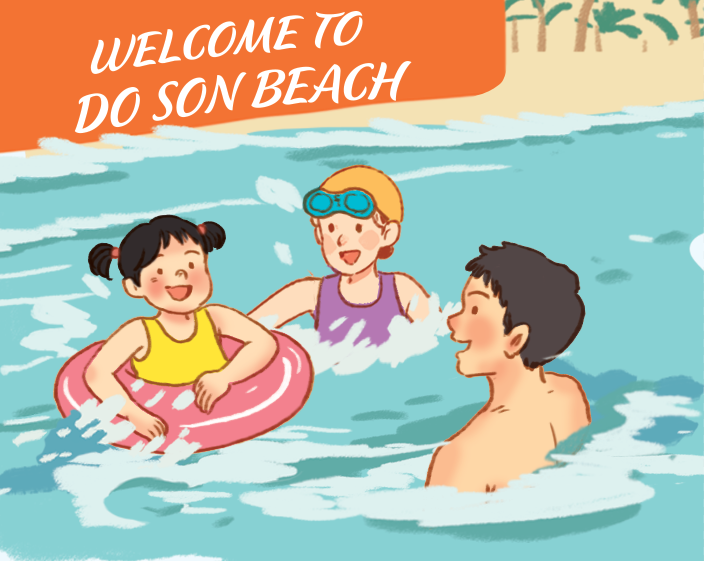 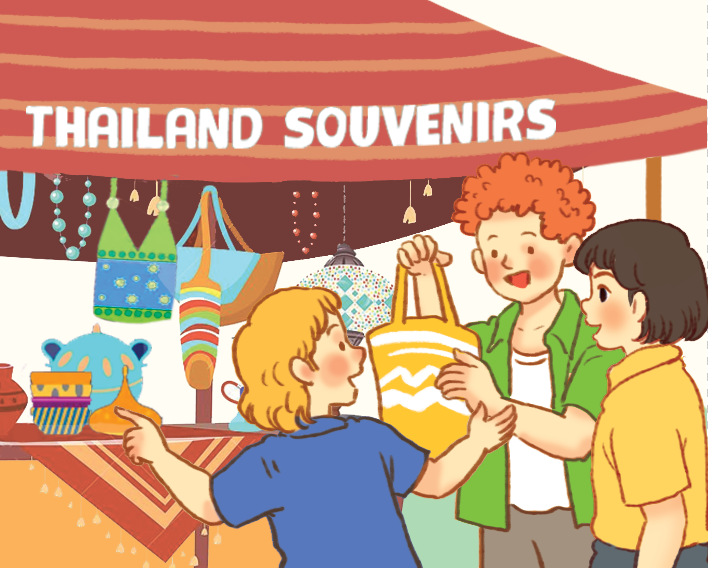 [Speaker Notes: Step 2: Put pupils into pairs and encourage them to ask and answer questions about what someone did somewhere in the past using What did your family do in _____? - ___. Go around the classroom to offer support where necessary.]
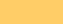 Let’s talk.
What did your family do in Singapore?
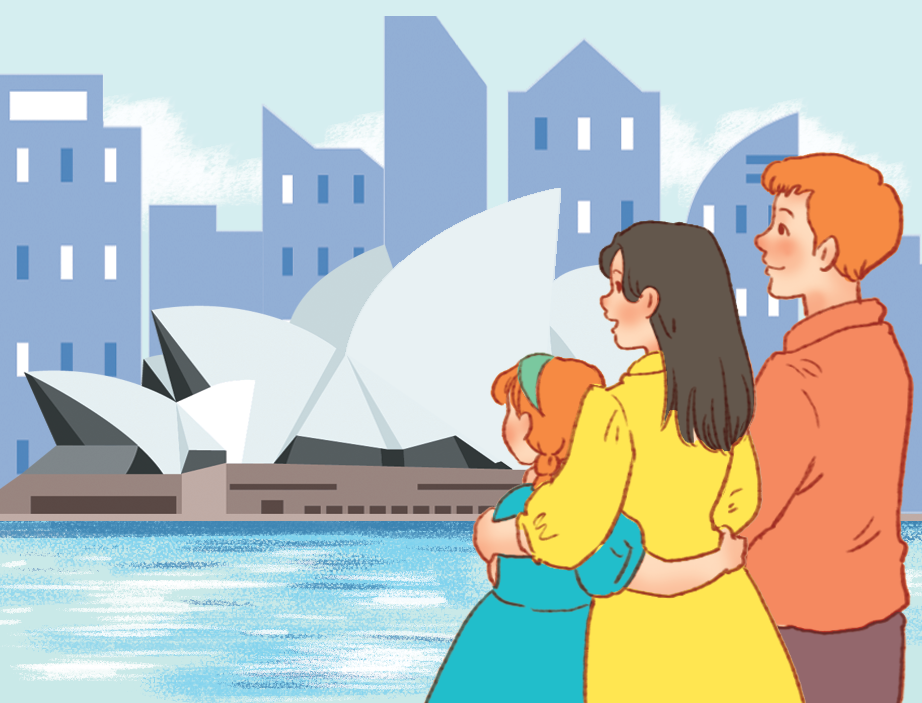 We saw some interesting places.
[Speaker Notes: Step 3: Invite a few pairs to the front of the class to perform their conversations. 
Step 4: Invite a few pairs to practise asking and answering questions about what someone did somewhere in the past using the picture cues. Praise pupils if they perform well.]
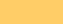 Let’s talk.
What did your family do in Thailand?
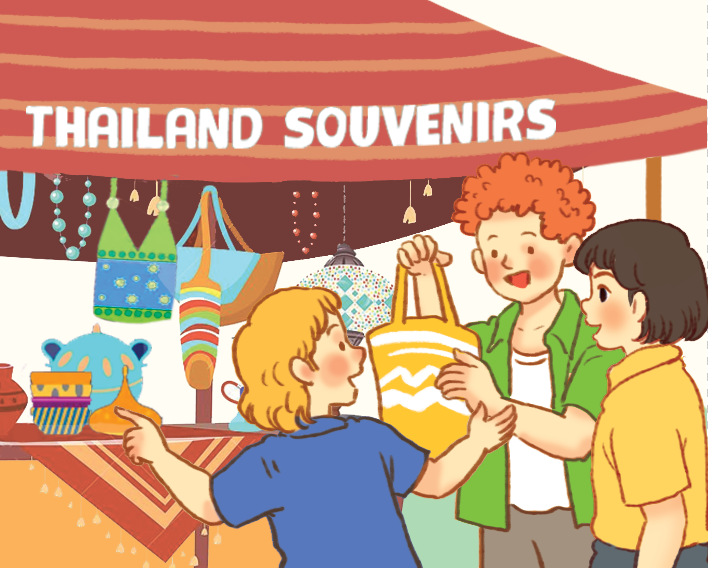 We bought souvenirs.
[Speaker Notes: Step 3: Invite a few pairs to the front of the class to perform their conversations. 
Step 4: Invite a few pairs to practise asking and answering questions about what someone did somewhere in the past using the picture cues. Praise pupils if they perform well.]
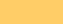 Let’s talk.
What did your family do in Ha Long?
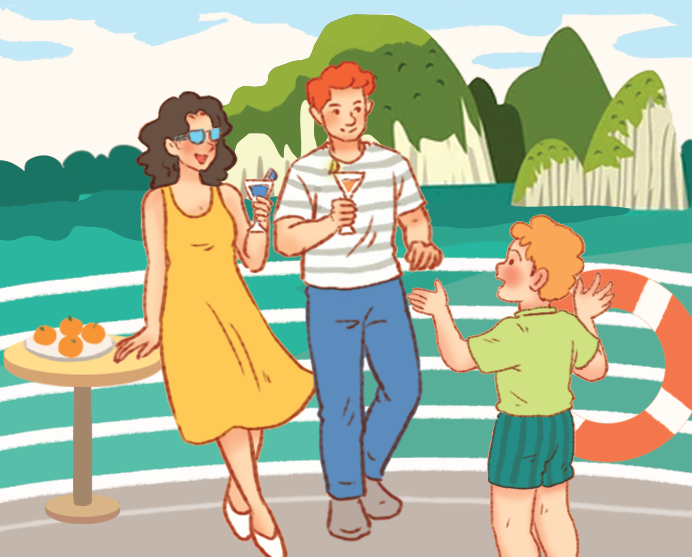 We took a boat trip around the bay.
[Speaker Notes: Step 3: Invite a few pairs to the front of the class to perform their conversations. 
Step 4: Invite a few pairs to practise asking and answering questions about what someone did somewhere in the past using the picture cues. Praise pupils if they perform well.]
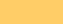 Let’s talk.
What did your family do in Nha Trang?
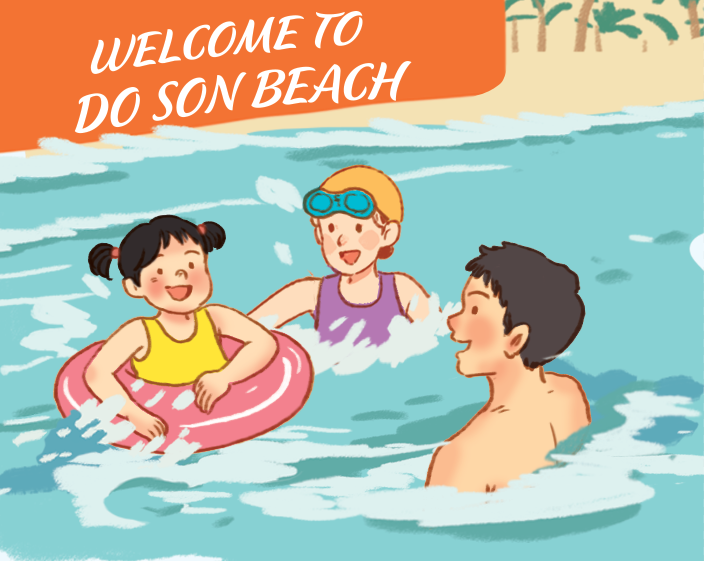 We swam in the sea.
We swam in the sea.
[Speaker Notes: Step 3: Invite a few pairs to the front of the class to perform their conversations. 
Step 4: Invite a few pairs to practise asking and answering questions about what someone did somewhere in the past using the picture cues. Praise pupils if they perform well.]
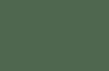 05
Fun corner and wrap-up.
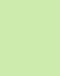 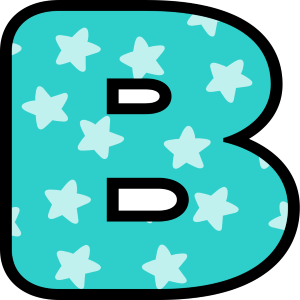 MULTIPLE CHOICE
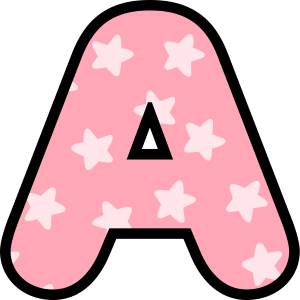 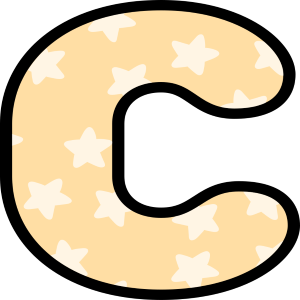 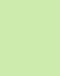 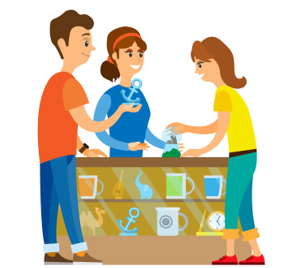 Round 1
buy food
buy souvenirs
buy school things
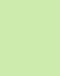 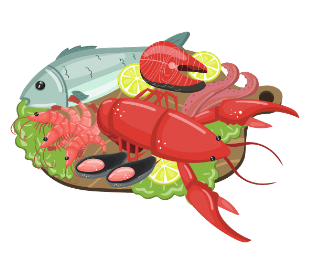 Round 2
eat seafood
eat fast food
eat chicken
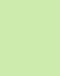 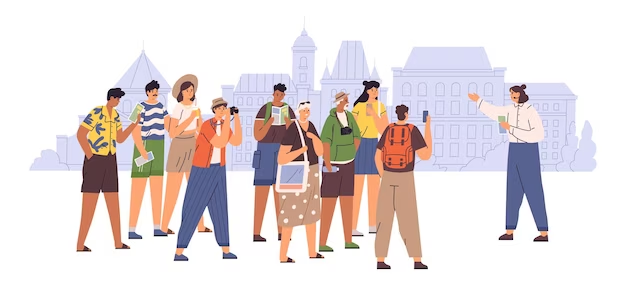 Round 3
eat seafood
see some 
interesting places
take a boat trip
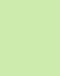 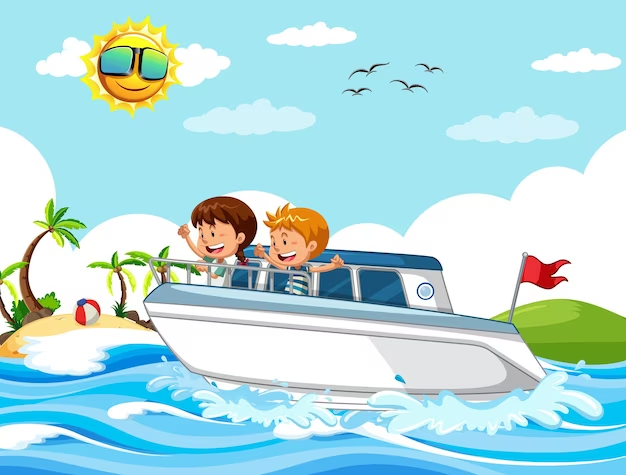 Round 4
buy food
buy souvenirs
took a boat trip
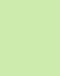 GREAT JOB!
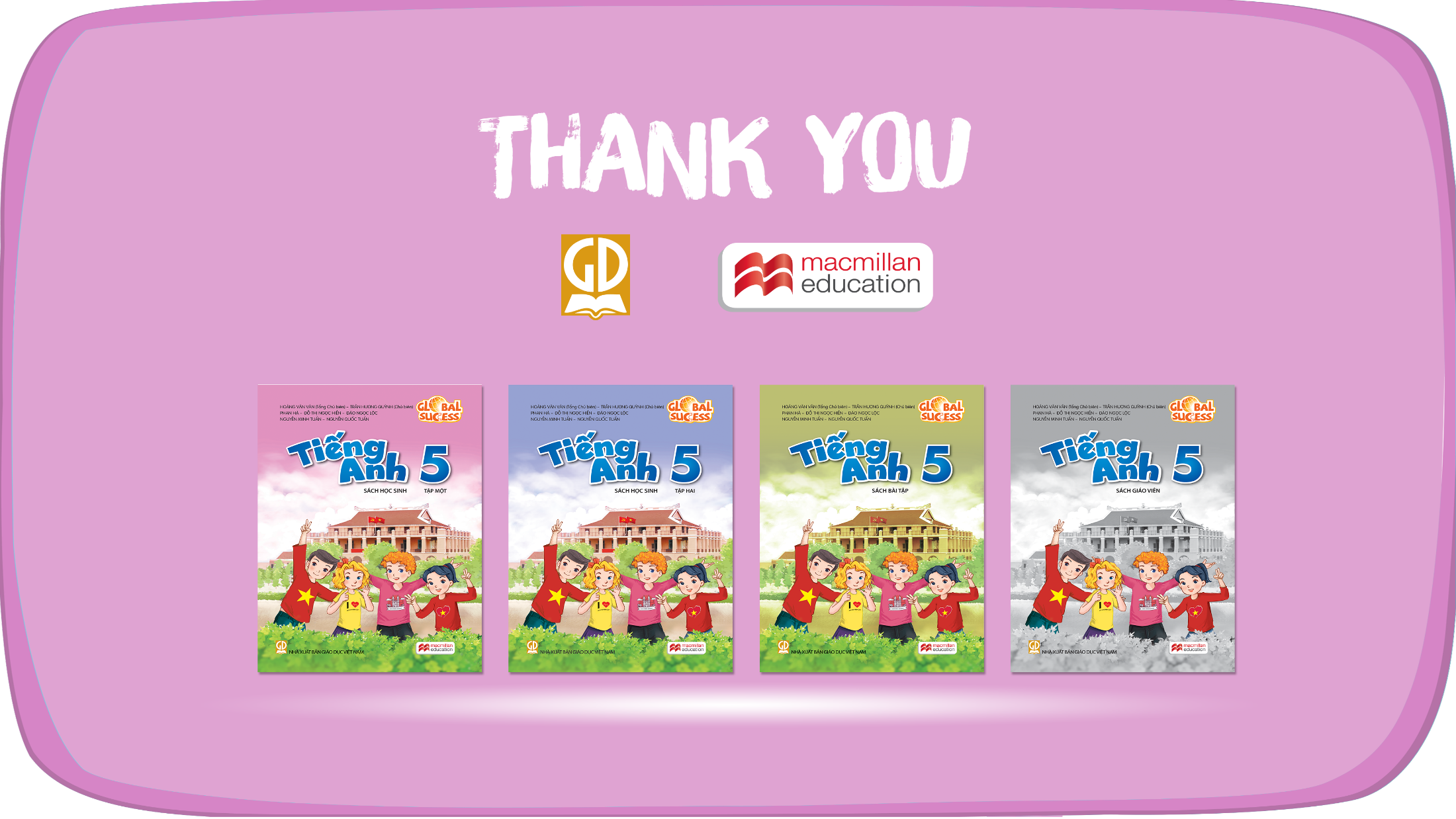 Website: hoclieu.vn
Fanpage: https://www.facebook.com/tienganhglobalsuccess.vn/